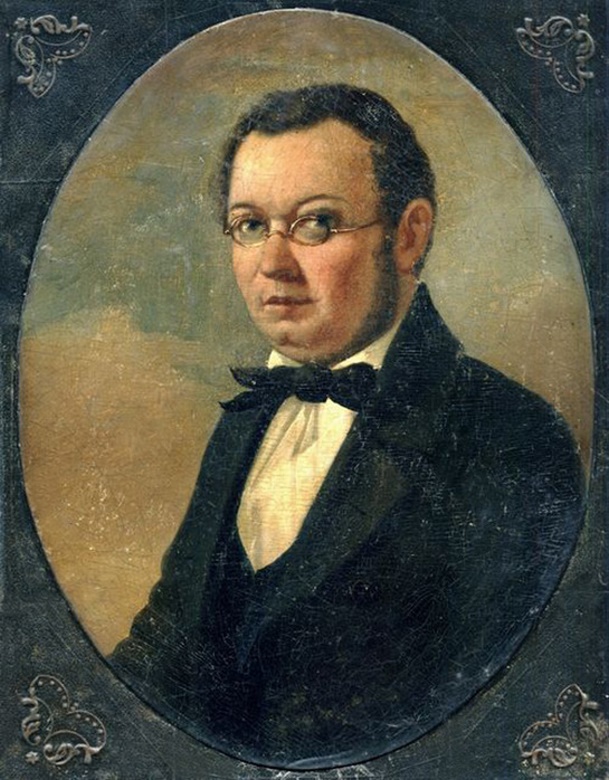 Ершов Петр Павлович
22 февраля              (6 марта) 1815 –
18 (30) августа 1869
Выполнила: Гожева М.Б. – учитель начальных классов
Детство
Тобольская гимназия
Санкт-Петербургский университет
Конёк-Горбунок
В Тобольске
Память
Детство
В 1815 году зимой, 22 февраля в семье Павла Алексеевича и Евфимии Васильевны Ершовых родился очень слабенький младенец. Казалось, что он вот - вот умрет. Родители решили крестить его в тот же самый день в градо-Ишимском Богоявленском соборе.
Но малыш никак не 
выздоравливал.
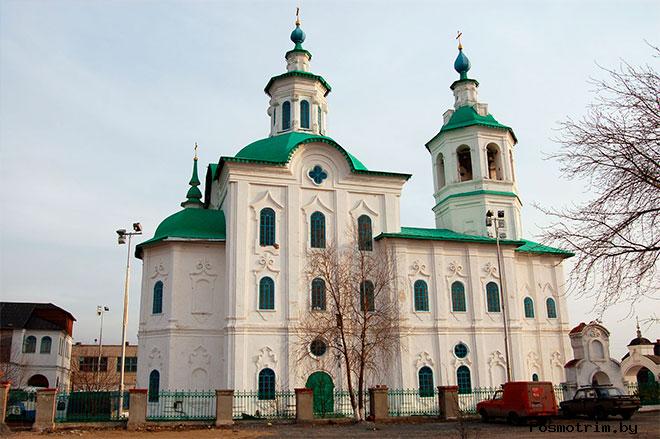 г. Ишим Богоявленский собор
Когда Петру Ершову исполнился годик, родители его решились от отчаяния исполнить для спасения своего сына обряд, неизвестно откуда пришедший в Сибирь – «продать сына». Это делалось так. К открытому окошку подходил нищий. Ему протягивали ребенка: «Купи!». «А сколько возьмете?» — спрашивал нищий.  «Грош», — отвечали родители.  И тут же родители «проданного ребенка» клали в постельку обратно. Считалось, что тогда нищий заберет себе болезнь  с ребенка.  Но мальчик 
действительно после этого 
выздоровел. Потом, когда Петя 
вырос, он в шутку говорил о себе: 
«Цена мне грош».
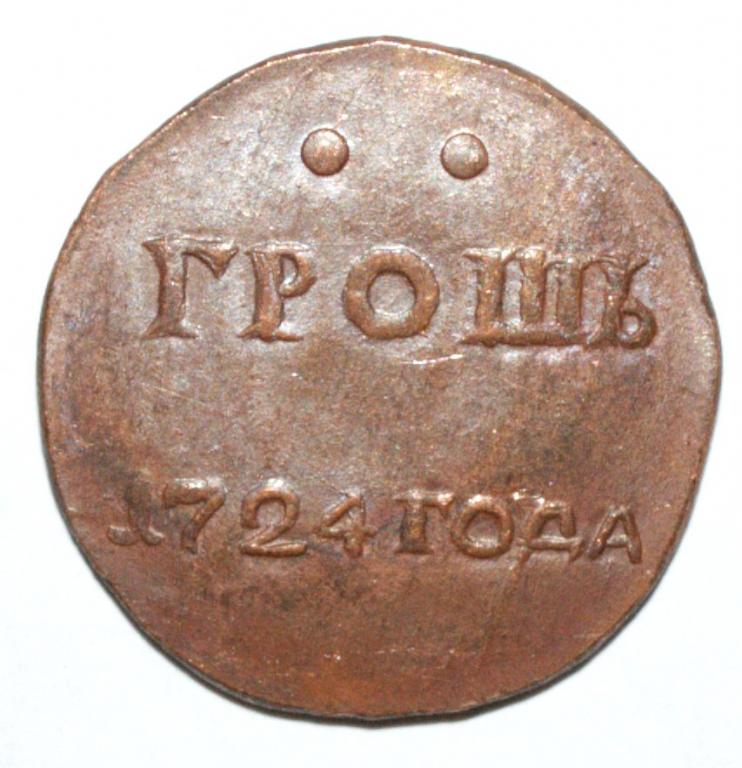 Это было детство — путешествие, в котором он вместе с родителями и братом постоянно переезжал из одного  места в другое и многое повидал по дороге странствий. Такая была у его отца работа, что он часто должен был переезжать. По пути он видел и интересные города, и народности севера с их странными обычаями, и красивейшую природу.
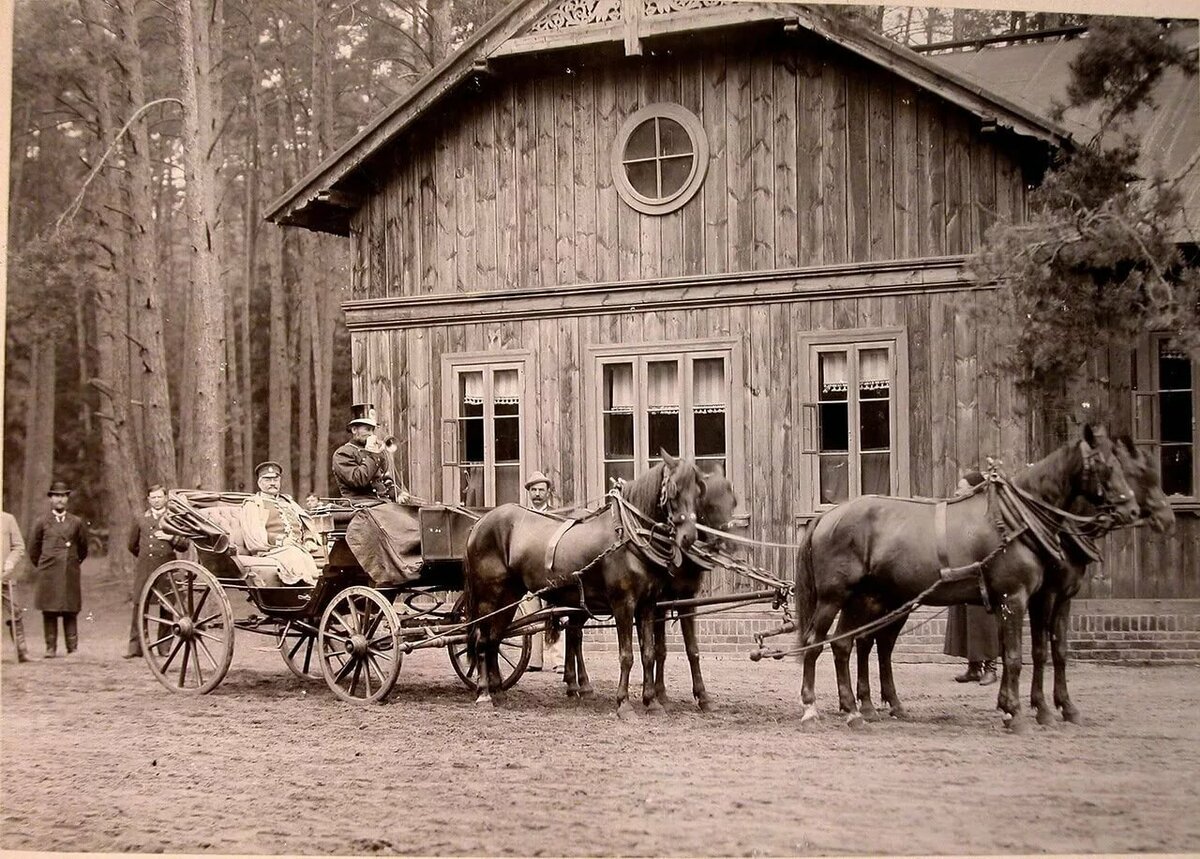 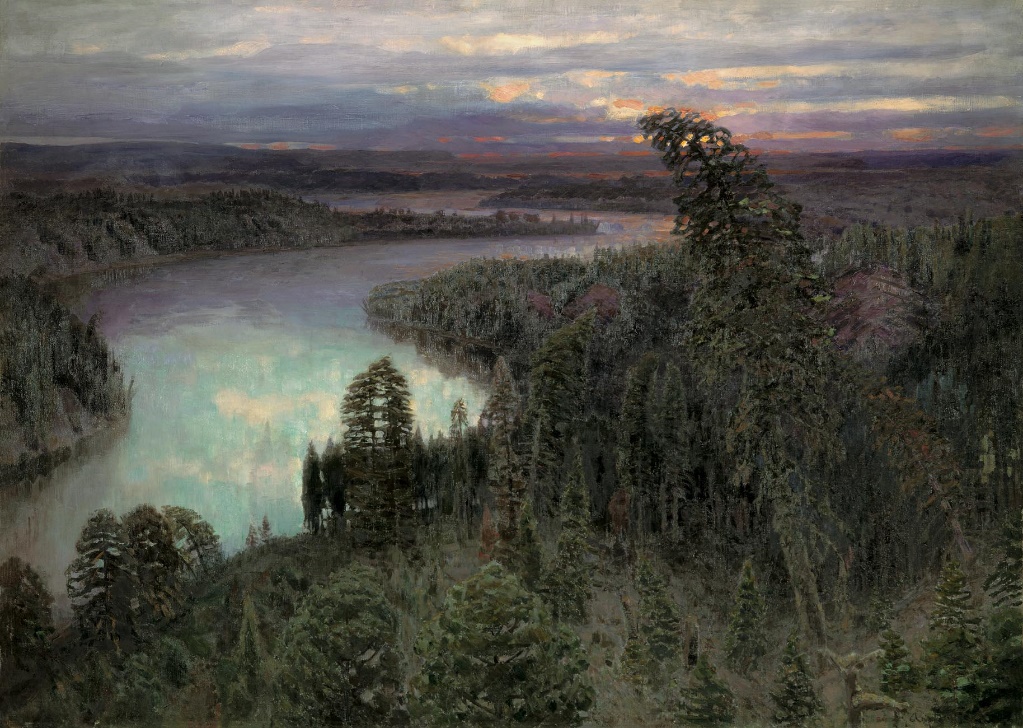 Тобольская гимназия
В 1824 году родители отправили Петра и его брата Николая в Тобольск учиться. И в 1827 году братья Петр и Николай Ершовы поступают учиться в гимназию.
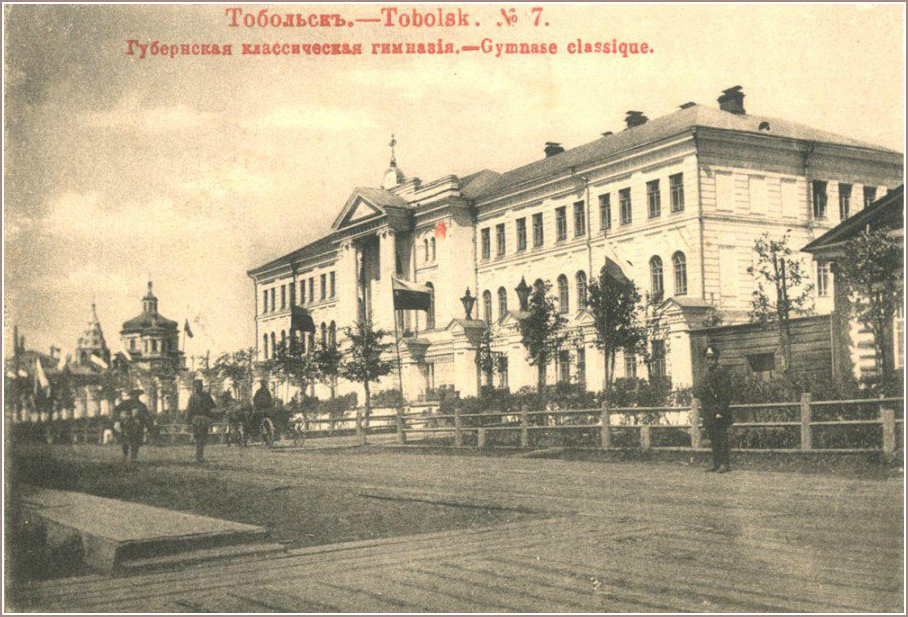 Мальчики жили в купеческой семье 
дяди – Николая Степановича 
Пиленкова, который проявлял большую 
заботу о мальчиках.
С 1827 года в гимназии, в которой они стали учиться, появился новый директор — Иван Павлович Меделеев — отец будущего химика Дмитрия Менделеева. Иван Павлович создал новую систему обучения в гимназии, которая дала право ее выпускникам поступать в вузы России. Он организовывал и для учеников «литературные
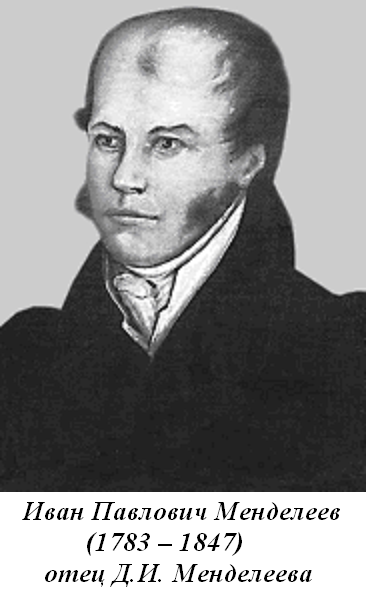 воскресенья». На литературных воскресеньях ученики читали произведения русских и зарубежных авторов, обсуждали их, читали собственные сочинения.
В Тобольске братья Ершовы учились достаточно хорошо, старались и стремились получить образование. По окончании училища в Тобольске Петр Ершов был награжден «Новым заветом» — массивной книгой в кожаном переплете с золотым тиснением. На первом листе был сделана дарственная надпись:
«Подарена на открытом испытании Тобольского Уездного Училища ученику 2 –го класса Петру Ершову. За отлично хорошие успехи  в науках, благонравие и прилежание. 1826 года 5 дня».
Тобольск
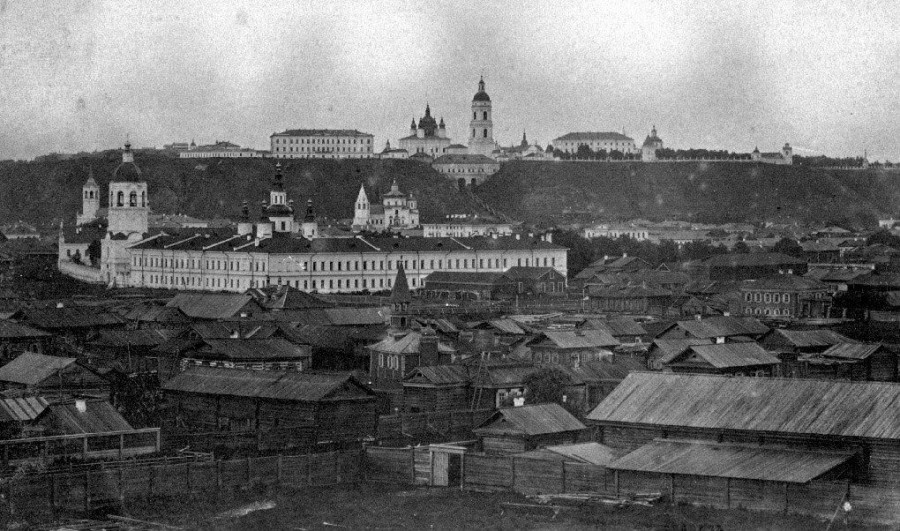 В это время в Тобольске жил знаменитый композитор Александр Александрович Алябьев. В Тобольске Алябьев создал симфонический оркестр.
Ершов подружился с Александром Александровичем  и ходил с ним на все репетиции оркестра.  Именно Алябьев познакомил Ершова с творчеством А. С. Пушкина более глубоко, ведь композитор писал музыку на его стихи.
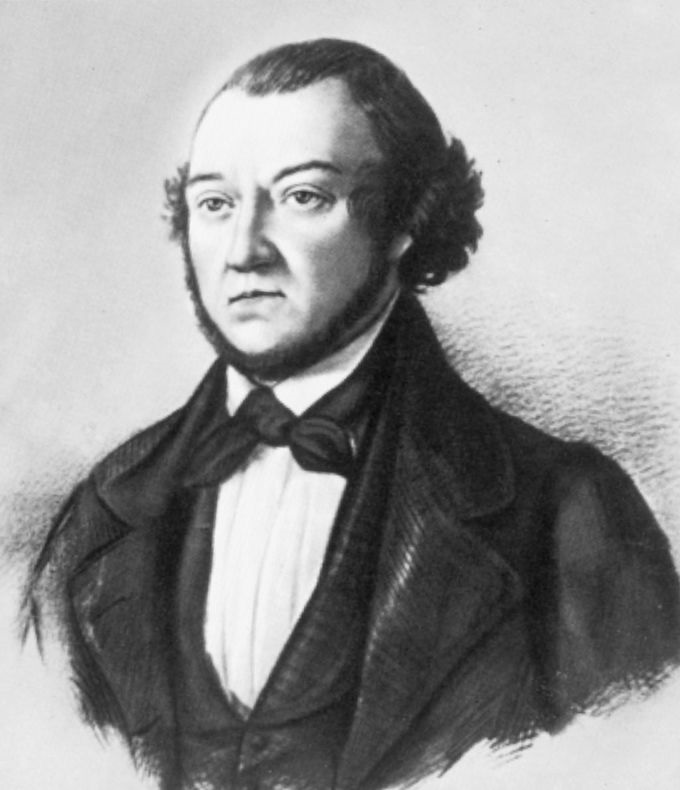 Александр 
Александрович 
Алябьев
Санкт-Петербургский университет
В 1830 году отца будущего поэта переводят работать в Петербург. Пётр Ершов поступает учиться на историко-филологический факультет Санкт-Петербургского императорского университета.
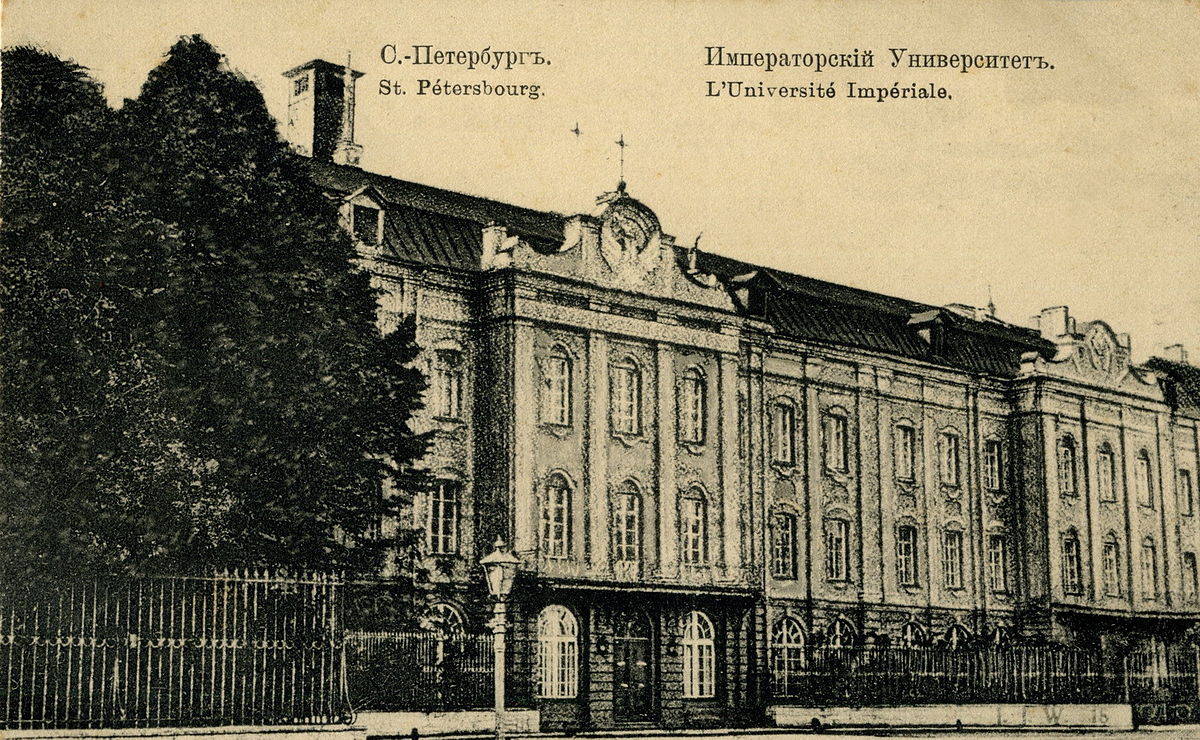 Одним из преподавателей молодого Петра Ершова в университете был профессором русской словесности П. А. Плетнев (с 1832 г. ректор Санкт-Петербургского университета).
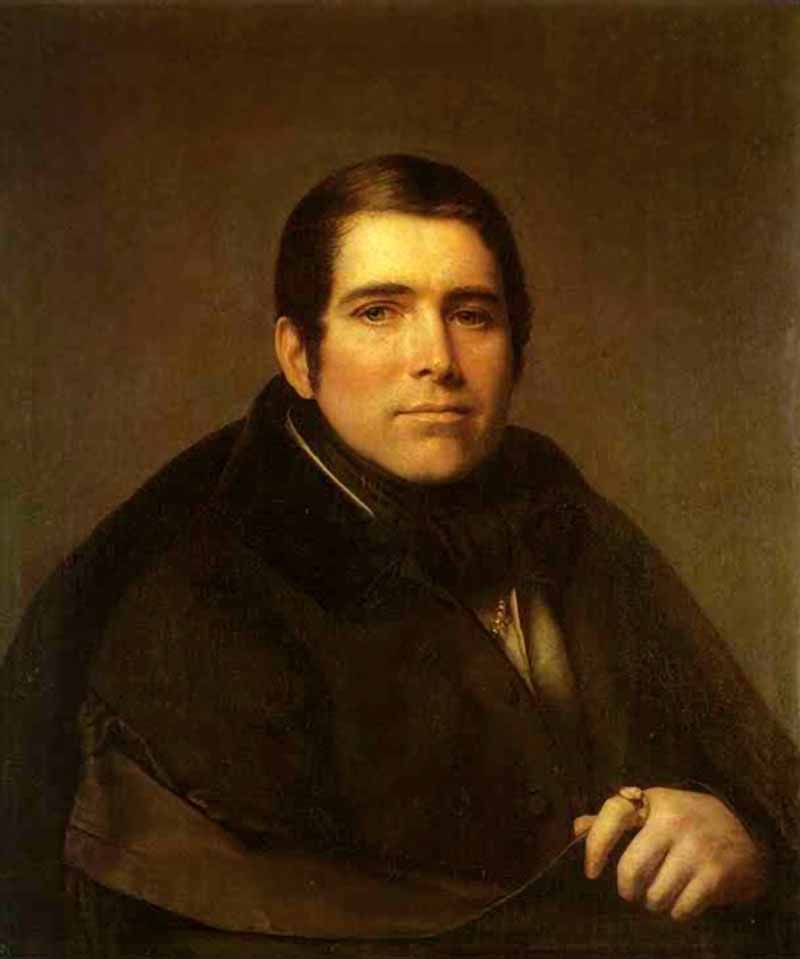 Пётр Александрович Плетнёв
Пётр Плетнёв – поэт и критик, друг Александра Сергеевича Пушкина. Пётр Александрович познакомил юношу Ершова со сказками Пушкина. Он помог П.Ершову стать писателем.
Первый год жизни в Петербурге был достаточно тяжелым не только для Ершова, но и для всей северной столицы. Пришла холера, людские бунты, нищета. Все это стало сильно резать глаза молодому юноше, прогуливавшемуся по улицам города в то время. Начала одна за одну цепляться мысль о сюжетах сказки, в которой героем будет бедный юноша, но честный и 
справедливый.
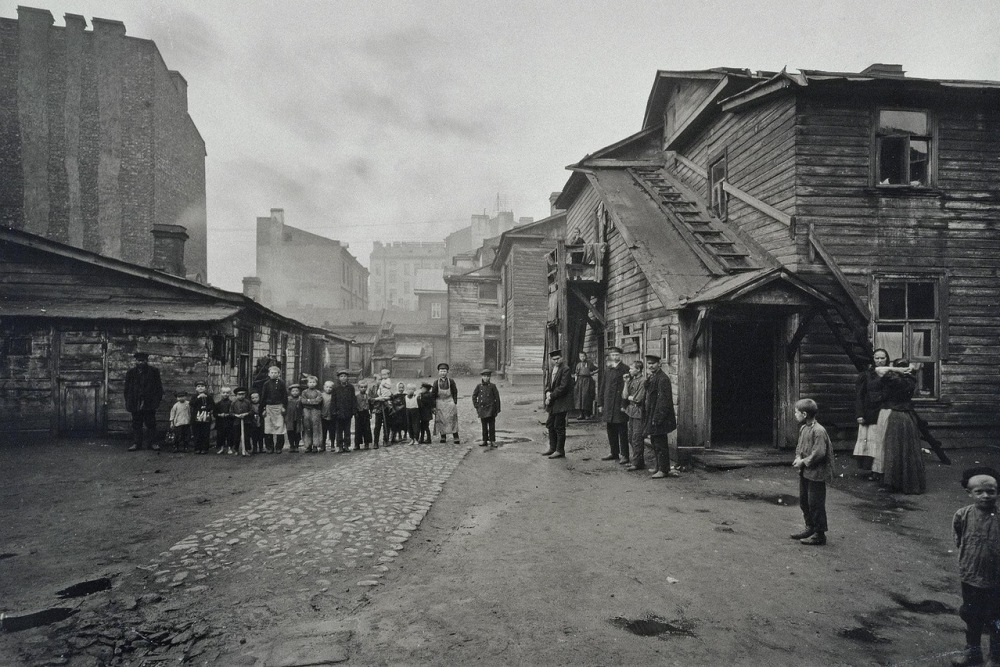 Санкт-Петербург XIX в.
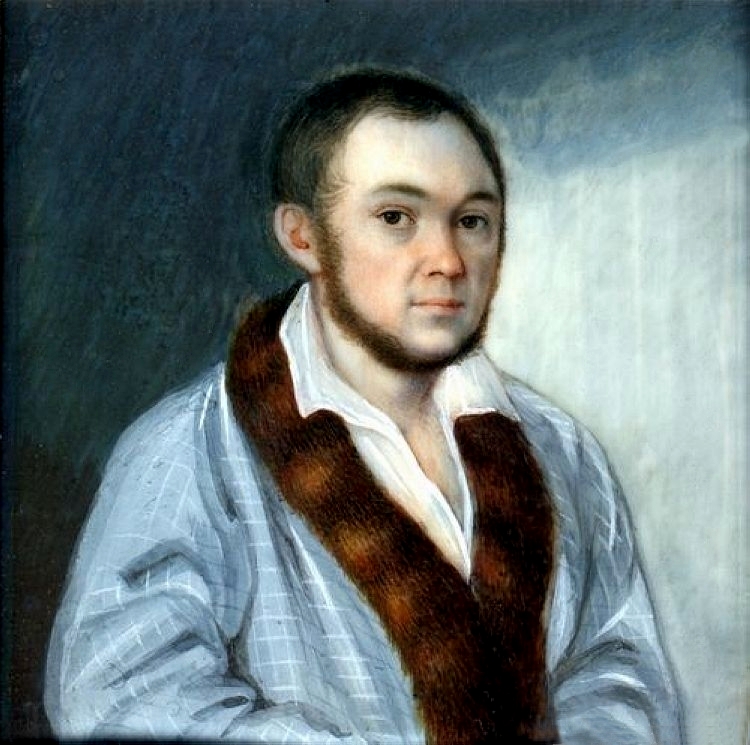 Ершов с головой уходит в работу над сказкой «Конек — Горбунок». Она получается у него достаточно быстро. Как только сказка была готова, Петр отдает её своему преподавателю Плетневу.
В один из дней, Плетнев, придя в университет, вместо лекции начинает читать сказку Ершова всей многочисленной аудитории студентов. Закончив читать, Плетнев раскрыл имя автора, сидевшего тут же в аудитории. Так к автору впервые приходит слава, а произведение открывается  публично.
В дальнейшем Петр Ершов получил и благословение самого А.С. Пушкина. Известно, что Пушкин сказал, что «Теперь этот род сочинений можно мне и оставить».
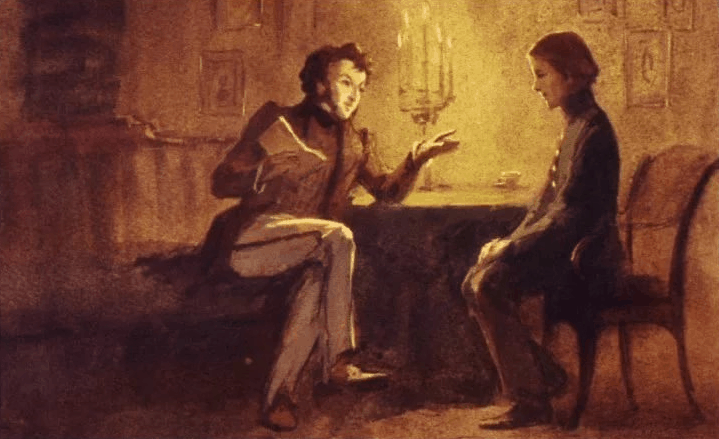 Конёк-Горбунок
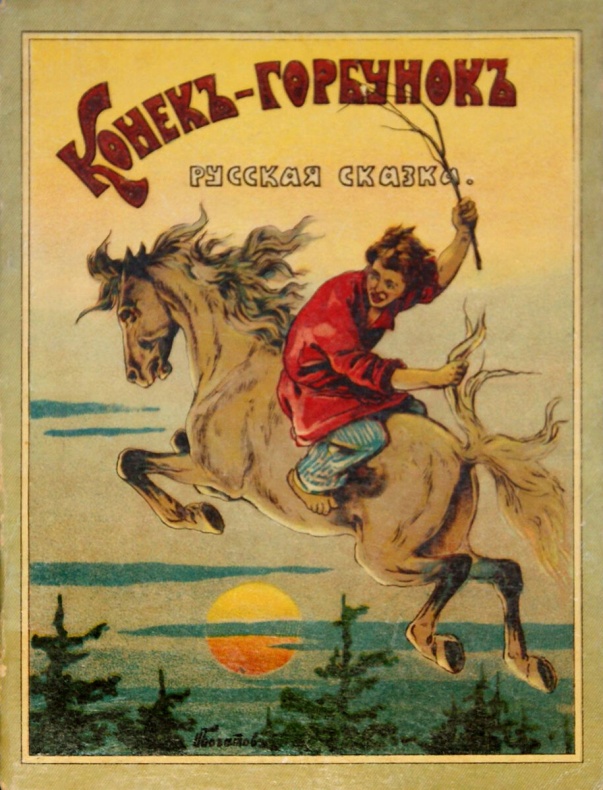 Первая часть «Конька-Горбунка» была напечатана в журнале «Библиотека для чтения». Опубликованная часть закачивалась  словами: «Это присказка, а вот – сказка чередом пойдет…»
5 октября 1834 года в «Северной пчеле» появилось объявление  о том, что сказка вышла отдельной книгой.  Продается она в магазине Смирдина по 5 рублей за книгу.
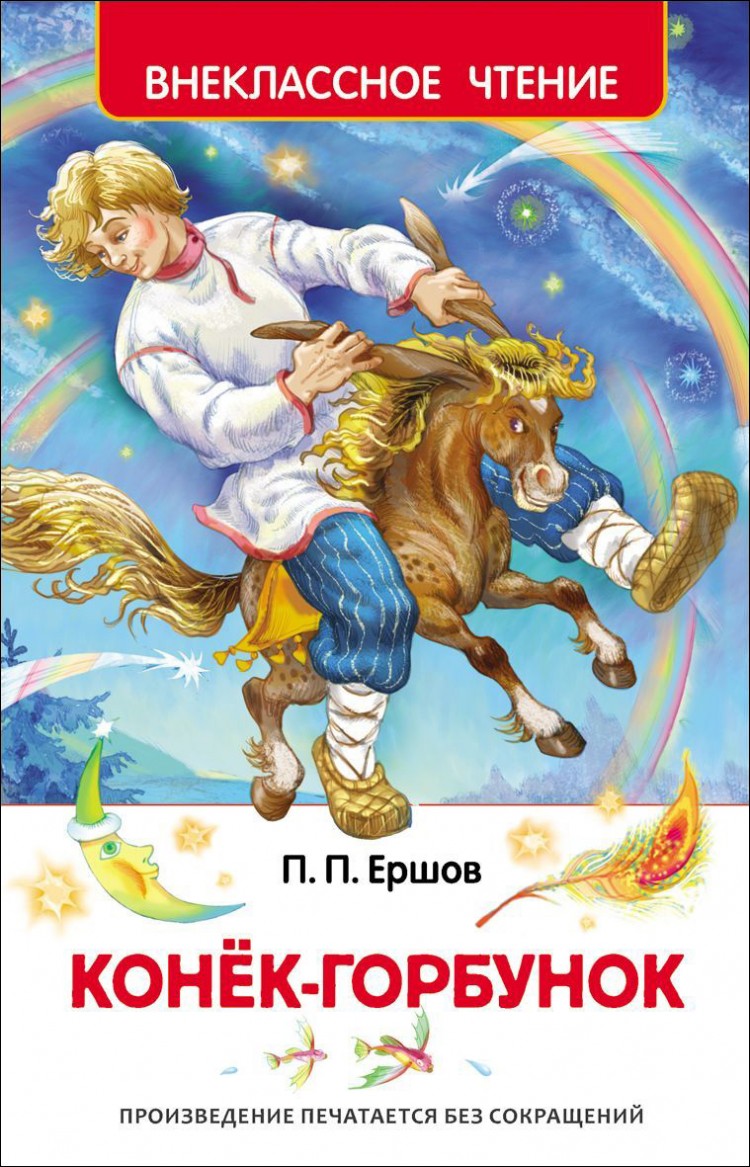 Конёк-Горбунок
Однако полный текст к печати не допустили: цензоры вырезали некоторые фрагменты, в которых автор сатирически отзывался о царе и церкви. Только в 1856 году сказка вышла полностью.При жизни автора сказку переиздавали трижды, а всего до революции — 26 раз. К началу ХХ
века это произведение стало классикой детской литературы. В советское время его перевели на 27 языков и переиздали более 130 раз.
В Тобольске
В 1833 году умирают брат и отец Петра Ершова. Пётр заканчивает университет и в 1836 году вместе с матерью возвращается в Тобольск. Там Петр Павлович становится преподавателем гимназии, сперва - по курсу латинского языка, затем также по философии и словесности в старших классах гимназии.
В 1844 году (Ершову 39 лет) он становится инспектором гимназии.
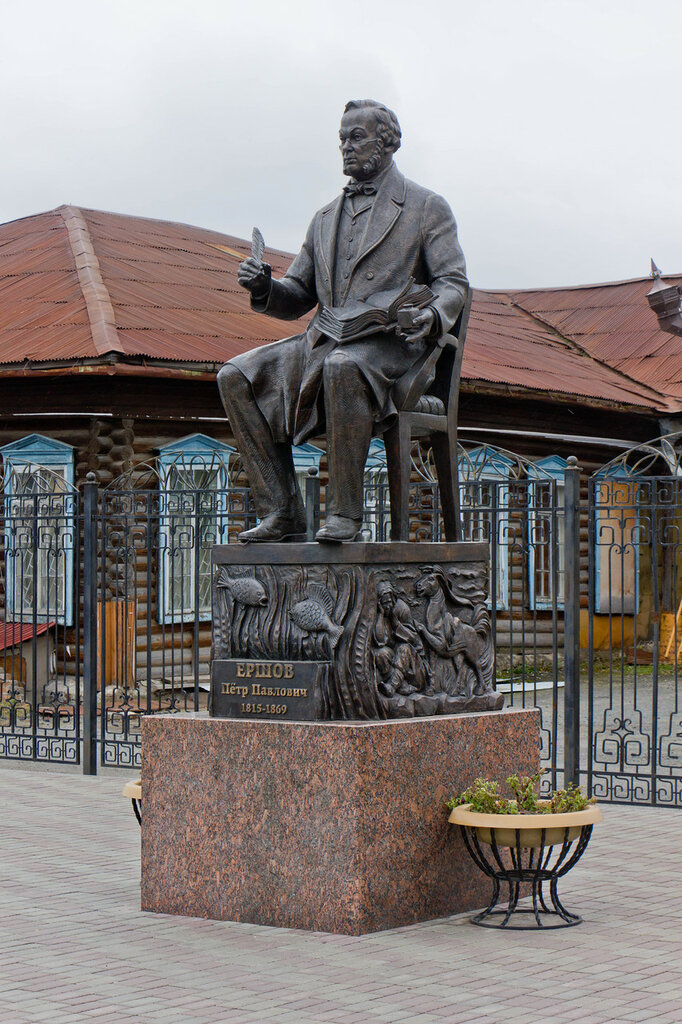 В 1857 году Петр Павлович Ершов становится директором гимназии и активно занимается просвещение в крае. 
Его трудами в гимназии заводится самодеятельный театр. Его стараниями в Тобольской губернии учреждаются несколько новых училищ, среди них - для девочек.
Памятник в г. Ишиме возле женского училища
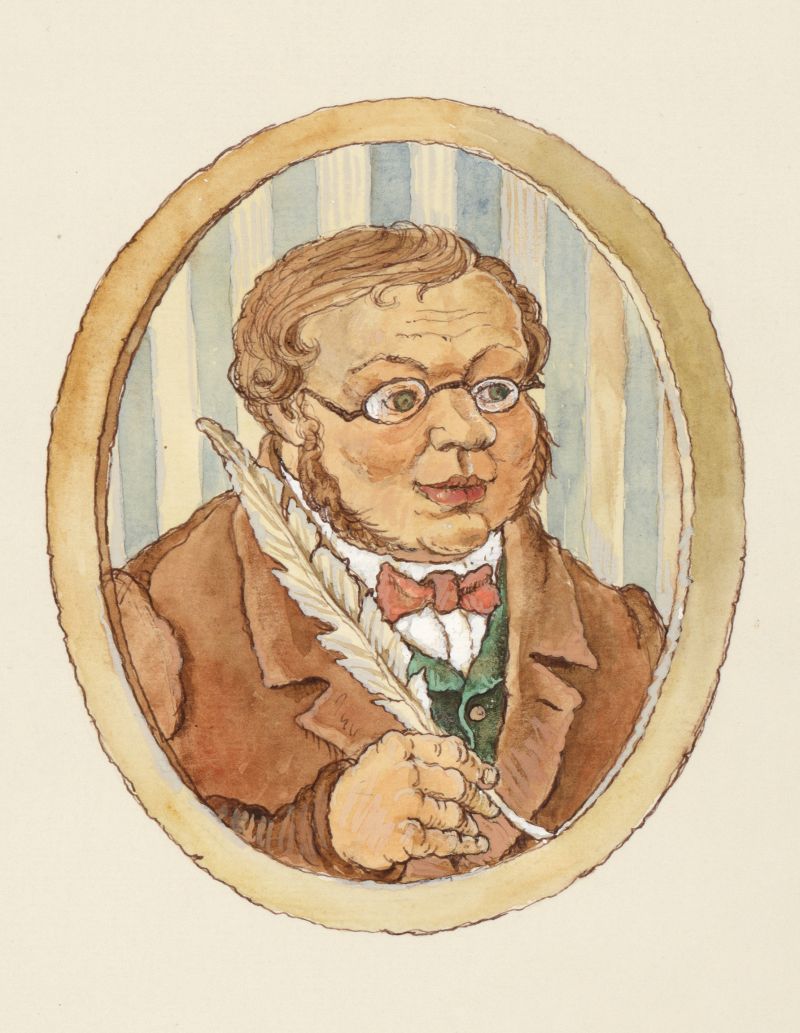 Пётр Павлович по-прежнему сочинял стихи, писал труды по вопросам образования, был журналистом.
Умер Ершов 18 августа 1869 г. Похоронен в Тобольске.
Ольга Монина. Иллюстрация к сказке П.П. Ершова «Конёк-горбунок». Портрет писателя Петра Ершова, 1992 год
Память
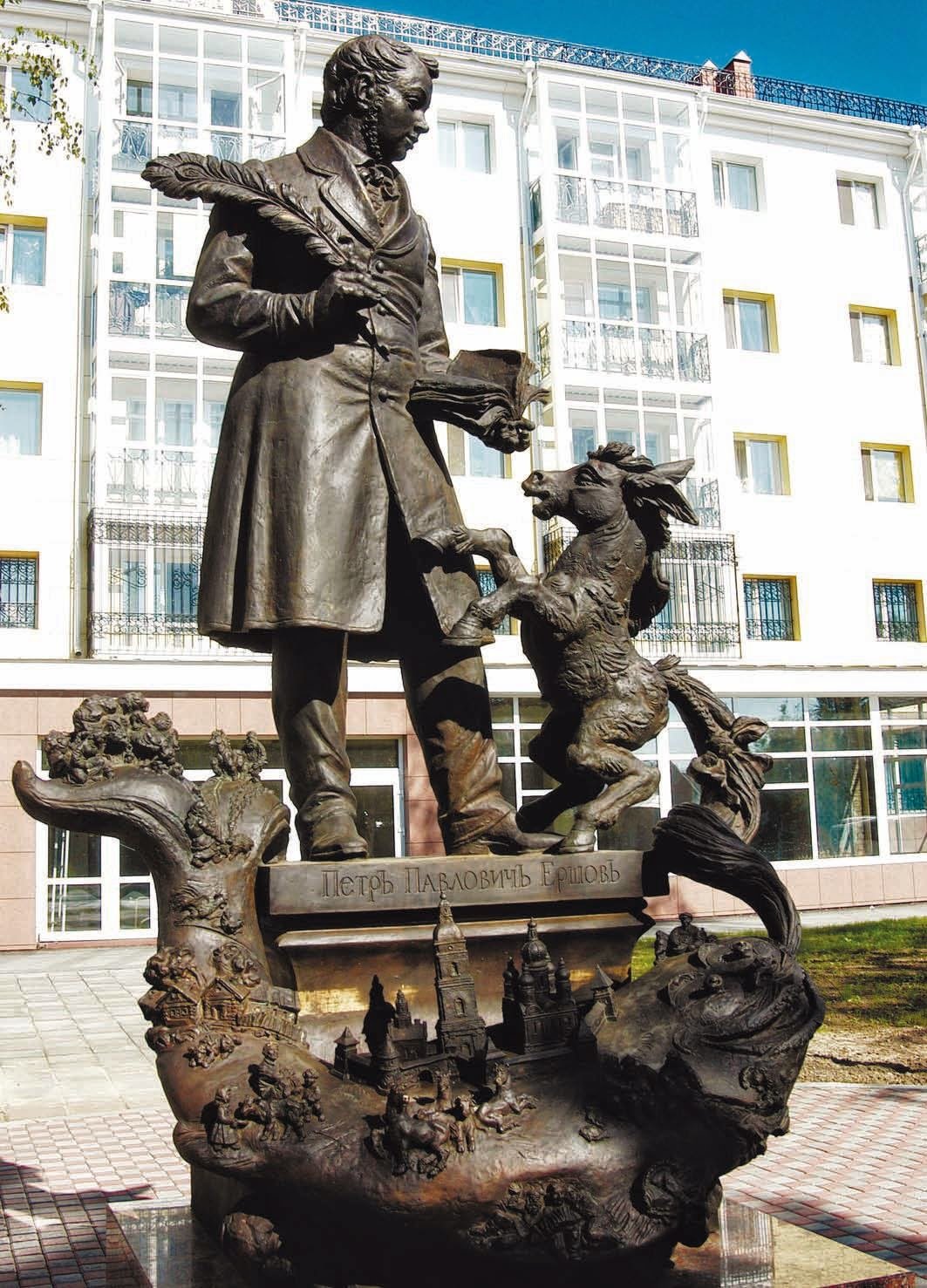 В честь П. П. Ершова в Тобольске названа улица, а также установлен памятник. На памятнике написано: «Петр Павлович Ершов, автор народной сказки «Конек-Горбунок».
Памятник в г. Тобольске
Село Безруково, в котором родился Петр Ершов переименовано в «Ершово». 
Именем Ершова также названы улица в г. Ишим, Ишимский государственный педагогический институт. В Ишиме есть культурный центр имени П. Ершова, который восстанавливает и сохраняет его наследие.
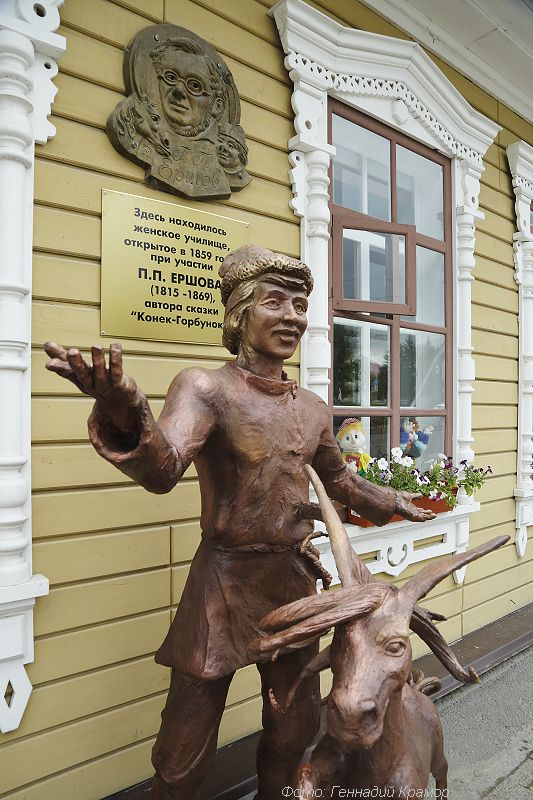 Культурный центр П.П. Ершова 
в г. Ишим
Со времени своего существования сказка «Конёк-Горбунок» издавалась огромными тиражами не менее 130 раз на 27 языках народов мира.
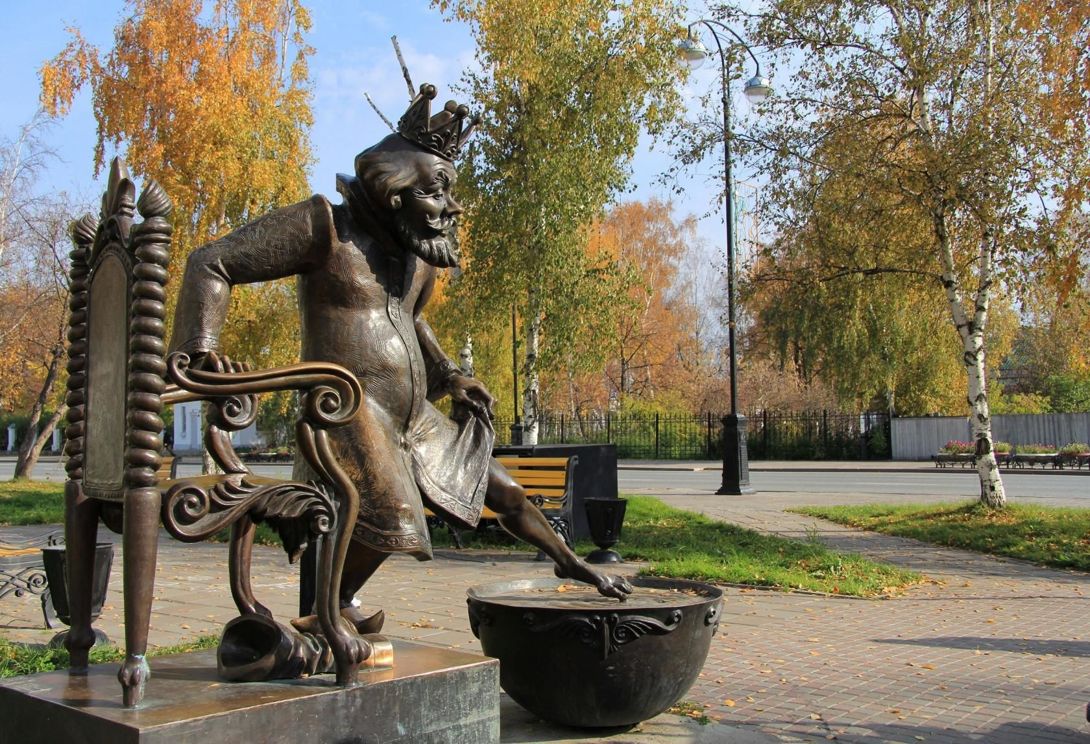 Памятник в Тобольске